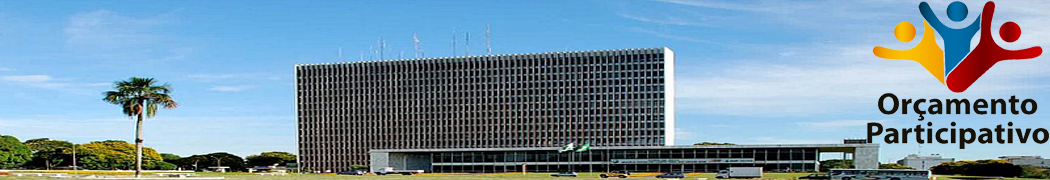 Orçamento Participativo 2011
183 Plenárias de Base nas 30 cidades
16.000 cidadãos
30 
Fóruns de Delegados
300 reuniões até Julho
7.000 Propostas
1.600 Delegados
Plano Anual de Investimentos e Serviços do OPDF
Conselho do OPDF
A prox. 1.000 Propostas Priorizadas
85 Conselheiros
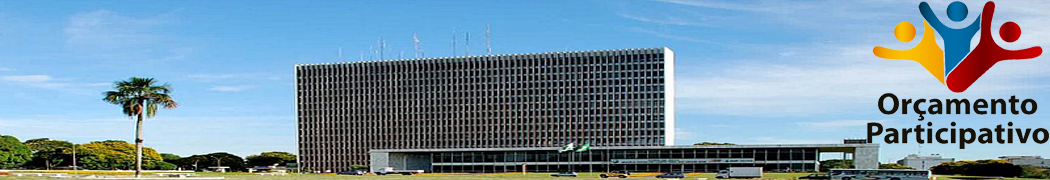 Orçamento Participativo 2012 – até abril
População
3.109
Plenárias de Base
48 (253)
Fórum de Delegados
Propostas
146
Delegados
295
Plano Anual de Investimentos e Serviços do OPDF
Propostas Priorizadas
Votação Internet
Conselheiros
Conselho do OPDF
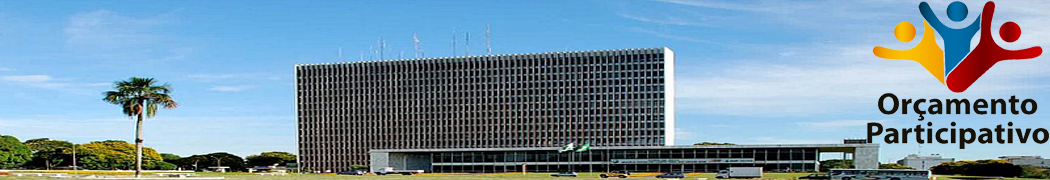